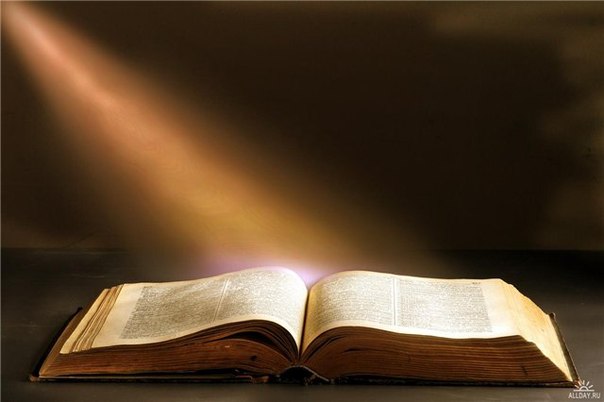 Концепция 
одаренности Рензулли
Гаврилюк Д.Ю. ПЗ-52
Проблема разработки концепции одаренности интенсивно обсуждается в современной психологии. Различные варианты концептуальных решений предложены многими специалистами (Асмолов А.Г., Бабаева Ю.Д., Брюно Ж., Богоявленская Д.Б., Дружинин В.Н., Дьяченко О.М., Ильясов И.И., Лейтес Н.С., Матюшкин А.М., Монкс Ф., Пажес Р., Панов В.И., Попова Л.В., Рензулли Дж., Танненбаум А., Шадриков В.Д., Шумакова Н.Б., Фельдхусен Дж., Хеллер К., Холодная М.А., Юркевич В.С., Яковлева Е.Л. И др.). Все существующие концепции акцентируют внимание на определенных аспектах этого сложного психического явления.
[Speaker Notes: Проблема разработки концепции одаренности интенсивно обсуждается в современной психологии. Различные варианты концептуальных решений предложены многими специалистами (Асмолов А.Г., Бабаева Ю.Д., Брюно Ж., Богоявленская Д.Б., Гилфорд Дж., Дружинин В.Н., Дьяченко О.М., Ильясов И.И., Лейтес Н.С., Матюшкин А.М., Монкс Ф., Пажес Р., Панов В.И., Попова Л.В., Рензулли Дж., Танненбаум А., Шадриков В.Д., Шумакова Н.Б., Фельдхусен Дж., Хеллер К., Холодная М.А., Юркевич В.С., Яковлева Е.Л. и др.). Все существующие концепции акцентируют внимание на определенных аспектах этого сложного психического явления.]
Одаренность – есть сочетание трех основных характеристик: 
Интеллектуальных способностей (превышающих средний уровень),
Креативности и 
Настойчивости (мотивация, ориентированная на задачу)
[Speaker Notes: Одаренность - есть сочетание трех основных характеристик: интеллектуальных способностей (превышающих средний уровень), креативности и настойчивости (мотивация, ориентированная на задачу).]
Мотив (от французского motif – побудительная причина) –
 психическое явление, становящееся побуждением к деятельности.
 При решении педагогических задач важно не только то, 
что делает ребенок, но и то, зачем он это делает, что движет им, 
что заставляет его действовать.
[Speaker Notes: Мотив (от французского motif – побудительная причина) – психическое явление, становящееся побуждением к деятельности. При решении педагогических задач важно не только то, что делает ребенок, но и то, зачем он это делает, что движет им, что заставляет его действовать.]
1. Мотивы, заложенные в самой учебной деятельности и
 связанные с ее прямым продуктом:
 "мотивация содержанием" – мотивы, связанные с содержанием учения 
(побуждает учиться стремление узнавать новые факты, 
овладевать знаниями, способами действий, проникать в суть явлений); 
"мотивация процессом" – мотивы, связанные с самим процессом учения 
(увлекает процесс общения с учителем и другими детьми в учебной деятельности, 
процесс учения насыщен игровыми приемами, техническими средствами и др.).
[Speaker Notes: 1. Мотивы, заложенные в самой учебной деятельности и связанные с ее прямым продуктом: "мотивация содержанием" – мотивы, связанные с содержанием учения (побуждает учиться стремление узнавать новые факты, овладевать знаниями, способами действий, проникать в суть явлений); "мотивация процессом" – мотивы, связанные с самим процессом учения (увлекает процесс общения с учителем и другими детьми в учебной деятельности, процесс учения насыщен игровыми приемами, техническими средствами и др.).]
2. Мотивы, связанные с косвенным продуктом учения: 
"Широкие социальные мотивы«
 а) общественно ценные – мотивы долга, ответственности, чести
 (перед обществом, классом, учителем, родителями и др.); 
б) узколичные (престижная мотивация) –
 мотивы самоутверждения, самоопределения, самосовершенствования. 
"Мотивы избегания неприятностей" –
 учение на основе принуждения, страха быть "наказанным" и т. п.
[Speaker Notes: 2. Мотивы, связанные с косвенным продуктом учения: "Широкие социальные мотивы" а) общественно ценные – мотивы долга, ответственности, чести (перед обществом, классом, учителем, родителями и др.); б) узколичные (престижная мотивация) – мотивы самоутверждения, самоопределения, самосовершенствования. "Мотивы избегания неприятностей" – учение на основе принуждения, страха быть "наказанным" и т. п.]
Каждому ребенку свойственны чувства долга и ответственности, 
стремления к самоутверждению 
и самосовершенствованию, 
в какой-то мере интересны содержание и 
процесс учебной деятельности, свойственна боязнь неудачи. 
Но следует говорить не о наличии или отсутствии каких-либо мотивов,
 а об их иерархии.
 То есть о том, какие мотивы преобладают, 
доминируют в мотивационно-потребностной сфере личности,
 а какие находятся в подчиненном положении.
[Speaker Notes: Каждому ребенку свойственны чувства долга и ответственности, стремления к самоутверждению и самосовершенствованию, в какой-то мере интересны содержание и процесс учебной деятельности, свойственна боязнь неудачи. Но следует говорить не о наличии или отсутствии каких-либо мотивов, а об их иерархии. То есть о том, какие мотивы преобладают, доминируют в мотивационно-потребностной сфере личности, а какие находятся в подчиненном положении.]
Желательно, чтобы доминировали мотивы, связанные с содержанием учения 
(ориентация на овладение новыми знаниями, фактами, явлениями, 
закономерностями, на усвоение способов приобретения знаний и т.п.).
 Доминирование этой группы мотивов характеризует одаренного ребенка. 
Это одна из ведущих характеристик одаренности (Дж.Рензулли, П.Торренс и др.).
[Speaker Notes: Желательно, чтобы доминировали мотивы, связанные с содержанием учения (ориентация на овладение новыми знаниями, фактами, явлениями, закономерностями, на усвоение способов приобретения знаний и т.п.). Доминирование этой группы мотивов характеризует одаренного ребенка. Это одна из ведущих характеристик одаренности (Дж.Рензулли, П.Торренс и др.).]
Многие отечественные ученые до сих пор отказываются признавать факт существования креативности 
как некоей универсальной способности. 
Они считают, что творчество всегда жестко связано с определенным 
видом деятельности. 
Большинство ученых в мире склоняются к тому, 
что природа творчества едина, а потому и способность к творчеству универсальна. 
Научившись "творить" в сфере искусства, техники или других видах деятельности, 
ребенок без труда может перенести этот опыт в любую другую сферу.
 Именно поэтому творчество рассматривается как относительно автономная, 
самостоятельная, универсальная способность.
[Speaker Notes: Многие отечественные ученые до сих пор отказываются признавать факт существования креативности как некоей универсальной способности. Они считают, что творчество всегда жестко связано с определенным видом деятельности. Большинство ученых в мире склоняются к тому, что природа творчества едина, а потому и способность к творчеству универсальна. Научившись "творить" в сфере искусства, техники или других видах деятельности, ребенок без труда может перенести этот опыт в любую другую сферу. Именно поэтому творчество рассматривается как относительно автономная, самостоятельная, универсальная способность.]
Творчество рассматривается как относительно автономная, 
самостоятельная, универсальная способность.
[Speaker Notes: Творчество рассматривается как относительно автономная, самостоятельная, универсальная способность.]
При оценке креативности учитывают обычно четыре параметра. 
Продуктивность, или "беглость", – способность к продуцированию максимально
 большого числа идей. 
2. Гибкость представляет собой способность легко переходить от явлений одного класса 
к явлениям другого класса, часто очень далеким по содержанию. 
Противоположное качество называют "инертностью мышления".
[Speaker Notes: При оценке креативности учитывают обычно четыре параметра. 1. Продуктивность, или "беглость", – способность к продуцированию максимально большого числа идей. 2. Гибкость представляет собой способность легко переходить от явлений одного класса к явлениям другого класса, часто очень далеким по содержанию. Противоположное качество называют "инертностью мышления".]
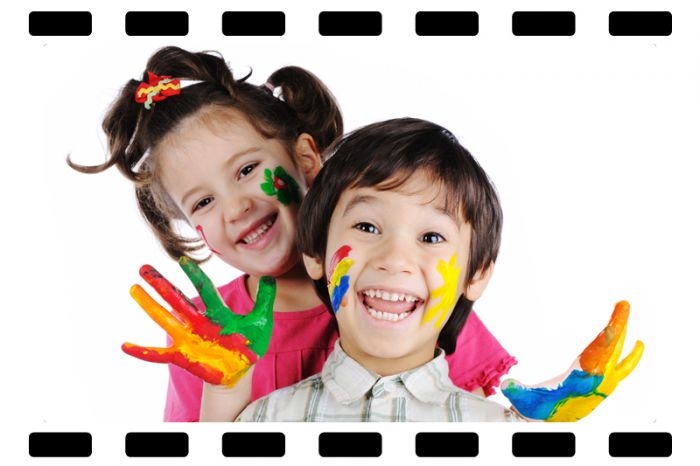 3. Оригинальность – один из основных показателей креативности. 
Это способность выдвигать новые, неожиданные идеи, 
отличающиеся от широкоизвестных, общепринятых, банальных. 
4. Разработанность. Творцы могут быть условно поделены на две большие группы: 
одни умеют лучше всего продуцировать оригинальные идеи, 
другие – детально, творчески разрабатывать существующие. 
Эти варианты творческой деятельности специалистами не ранжируются, считается, 
что это просто разные способы реализации творческой личности.
3. Оригинальность – один из основных показателей креативности.
 Это способность выдвигать новые, неожиданные идеи, 
отличающиеся от широкоизвестных, общепринятых, банальных. 
4. Разработанность. Творцы могут быть условно поделены на две большие группы: 
одни умеют лучше всего продуцировать оригинальные идеи,
 другие – детально, творчески разрабатывать существующие. 
Эти варианты творческой деятельности специалистами не ранжируются, 
считается, что это просто разные способы реализации творческой личности.
[Speaker Notes: 3. Оригинальность – один из основных показателей креативности. Это способность выдвигать новые, неожиданные идеи, отличающиеся от широкоизвестных, общепринятых, банальных. 4. Разработанность. Творцы могут быть условно поделены на две большие группы: одни умеют лучше всего продуцировать оригинальные идеи, другие – детально, творчески разрабатывать существующие. Эти варианты творческой деятельности специалистами не ранжируются, считается, что это просто разные способы реализации творческой личности.]